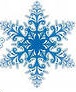 «Зимние виды спорта»
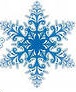 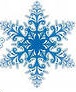 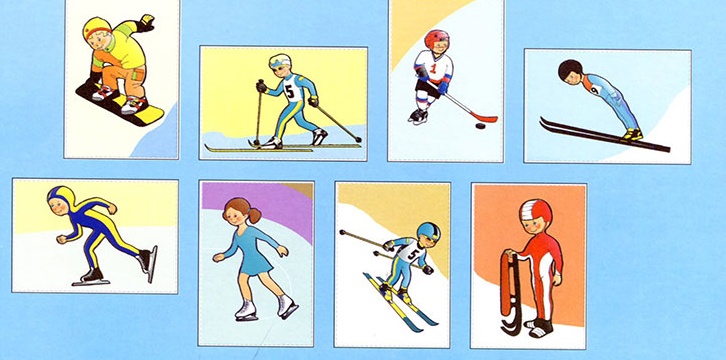 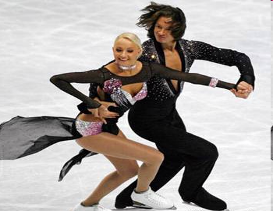 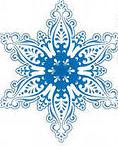 Фигурное катаниеКак на льду они прекрасны:И спортсмены, и артисты, И танцуют просто классно!Кто же это?-Фигуристы!
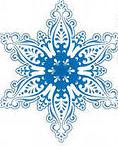 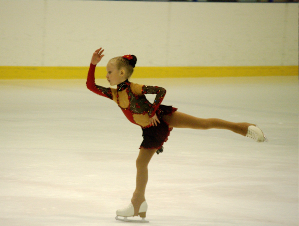 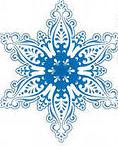 Хоккей
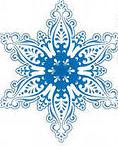 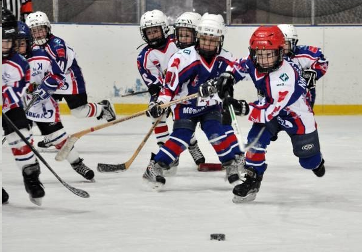 Во дворе с утра игра,
 Разыгралась детвора.
 Крики: «шайбу!», «мимо!», «бей!» -
 Значит там игра — ….
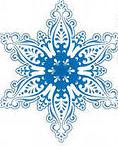 Прыжки на лыжах с трамплина
Посмотрите, лыжник мчится, 
А потом летит как птица, Совершив прыжок  с вершин. А помог ему трамплин.
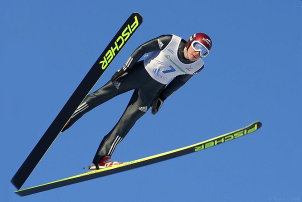 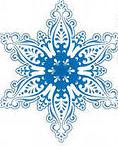 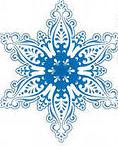 Лыжные гонки
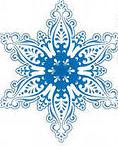 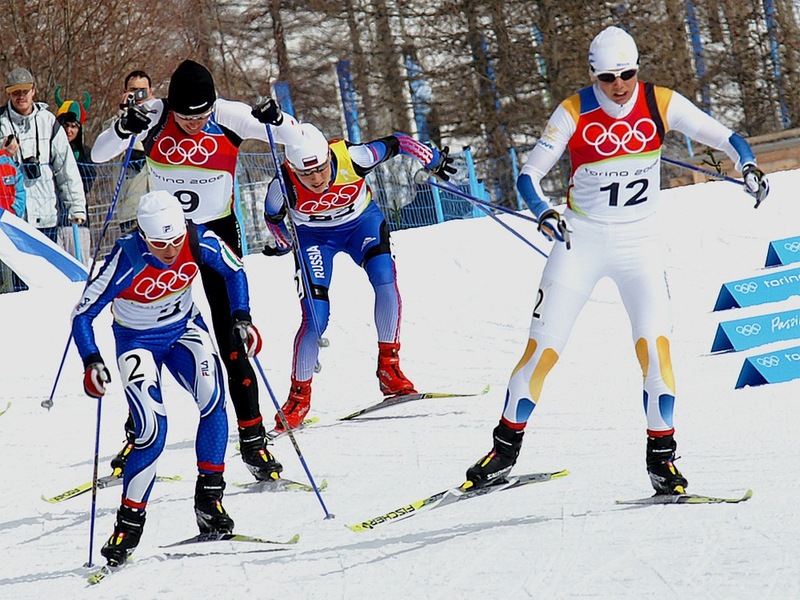 Спорт на свете есть такой,
 Популярен он зимой.
 На лыжах быстро ты бежишь,
 За соперником спешишь.
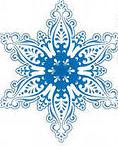 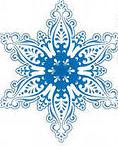 Биатлон
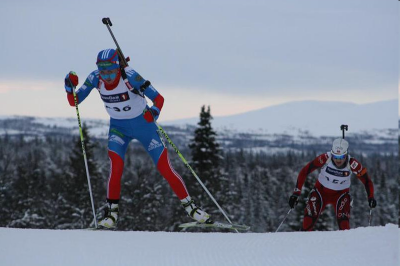 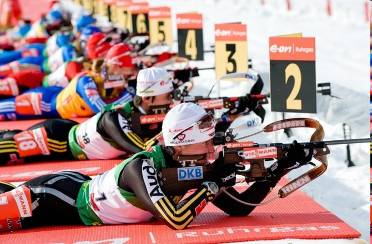 И в мишень спортсмен стреляет, И на лыжах мчится он. 
А вид спорта называют
Очень просто: биатлон.
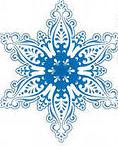 Конькобежный спорт
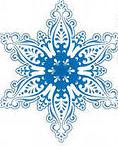 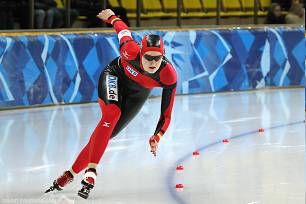 Кто десять километров,
 Качая в такт рукой, 
Бежит быстрее ветра
Согнувшись кочергой?
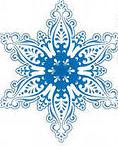 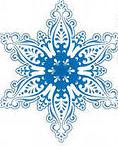 Сноуборд
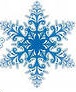 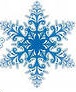 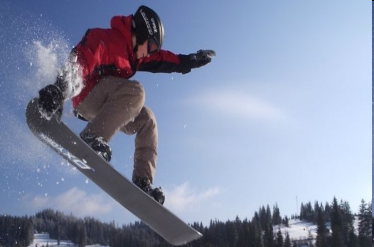 Лыжа здесь всего одна,
Коротка, а не длина. 
Чудеса на ней покажем,
Кувыркаться можем даже.
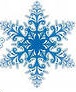 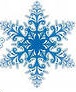 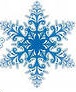 Санный спорт
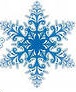 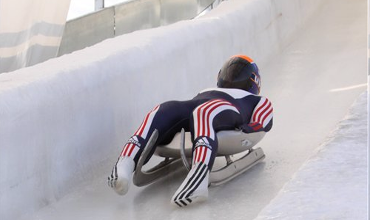 На них сидя разгоняются,
А лёжа на спине спускаются.
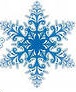 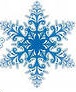 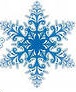 Найдите лишнюю картинку.
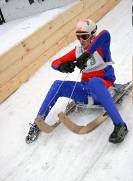 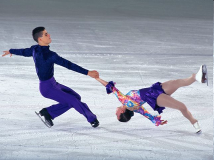 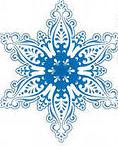 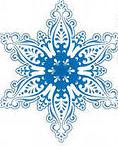 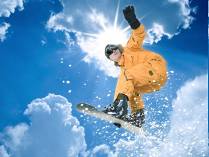 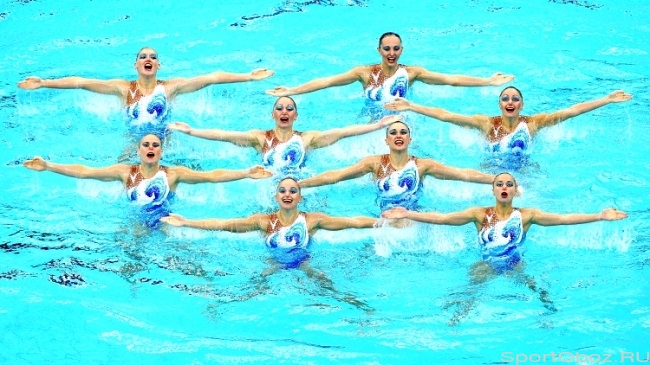 Каким видом спорта занимаются эти люди?
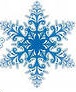 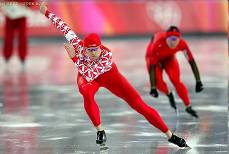 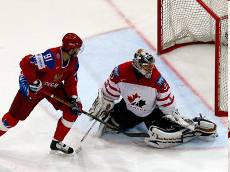 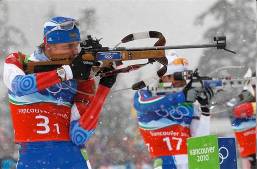 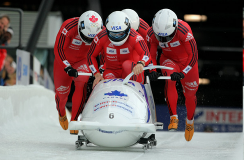 Игра «Чей снаряд?»
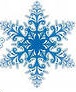 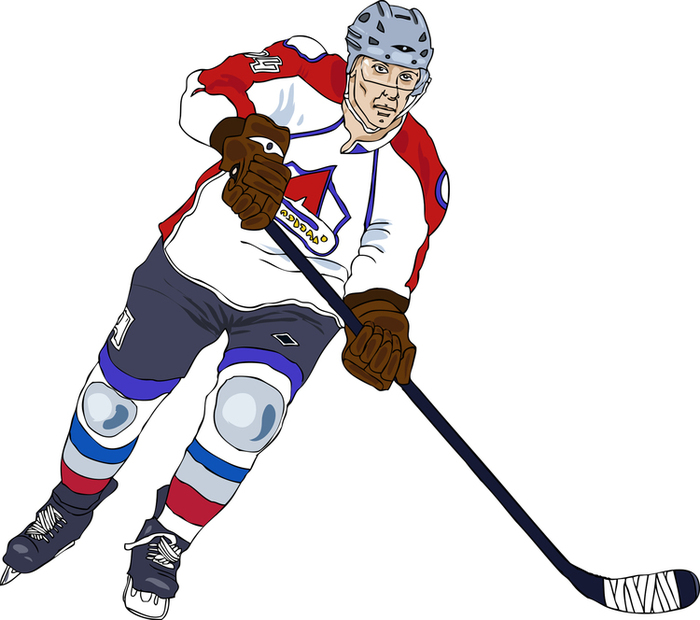 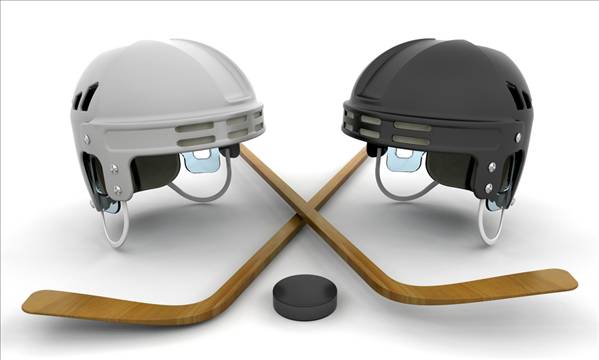 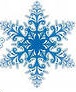 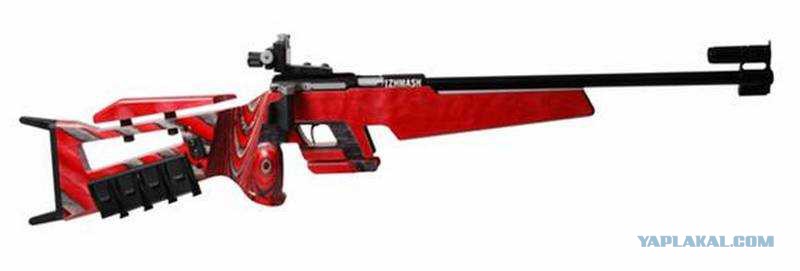 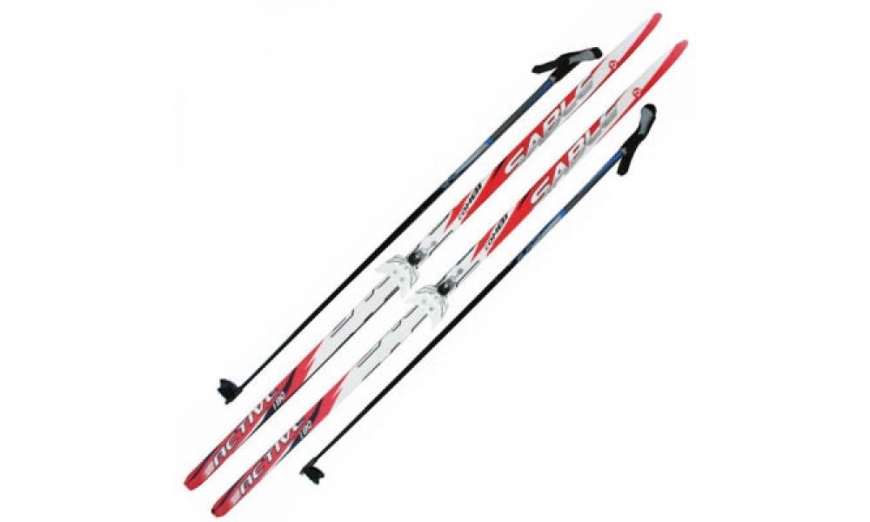 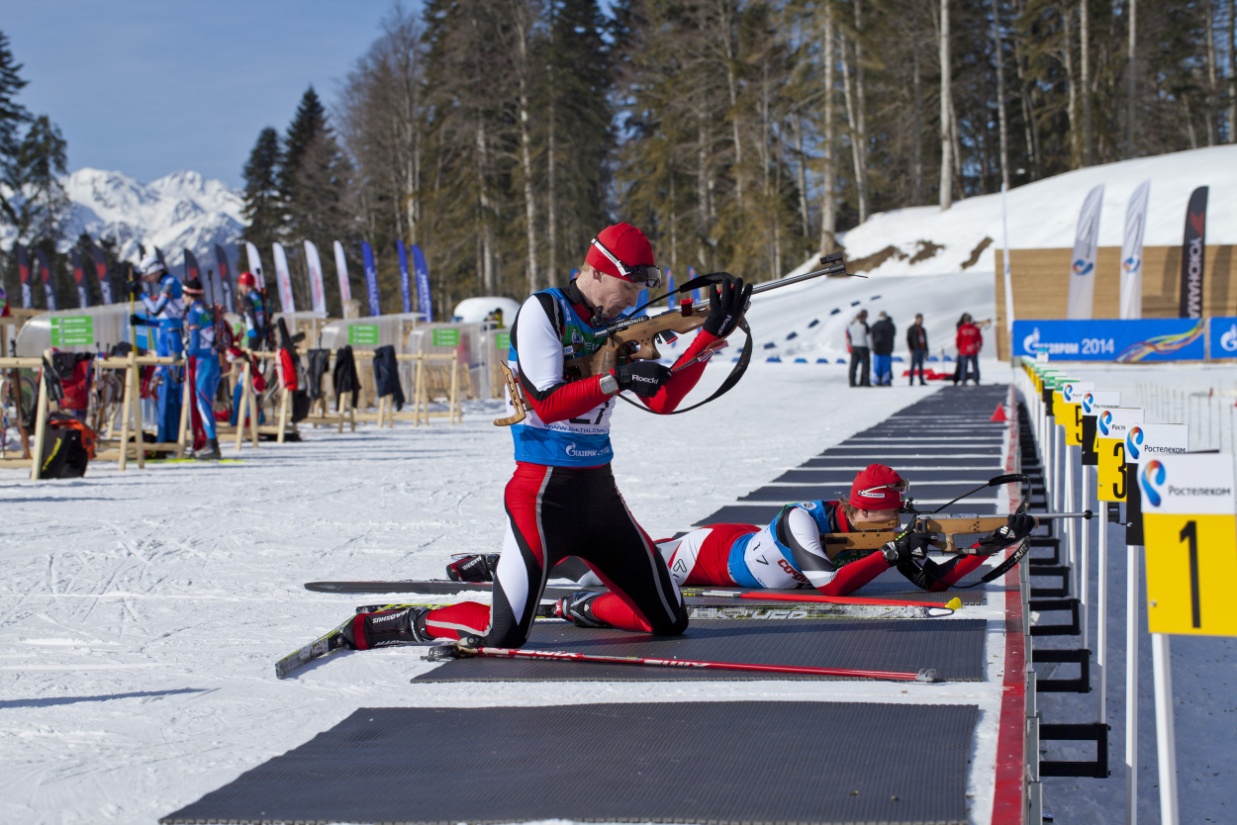 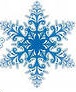 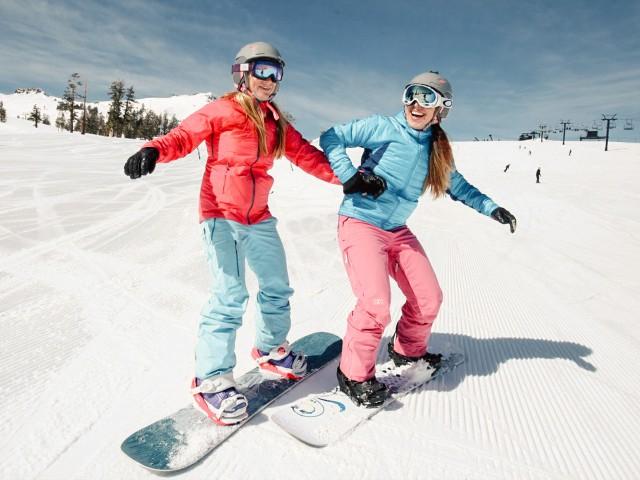 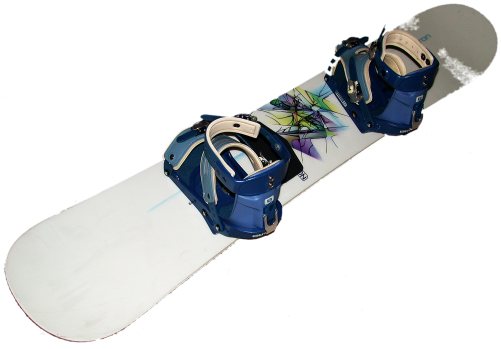 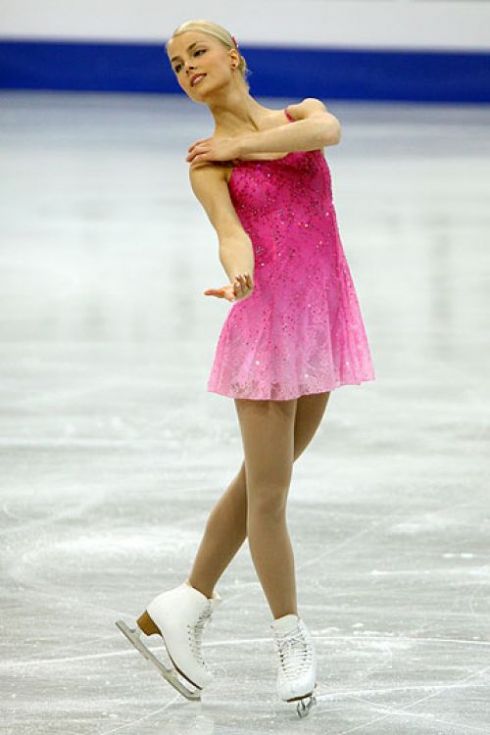 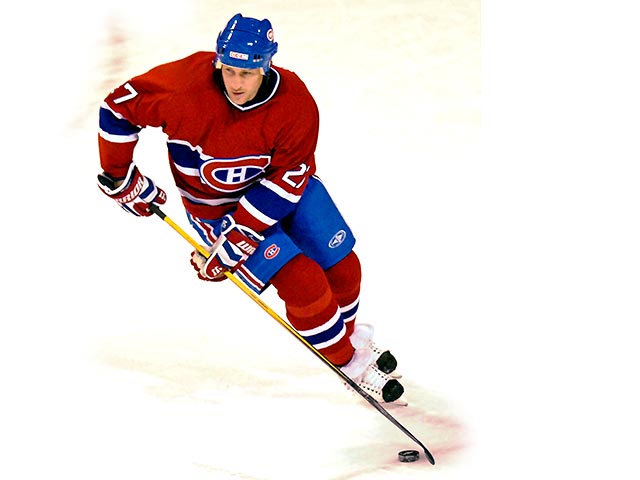 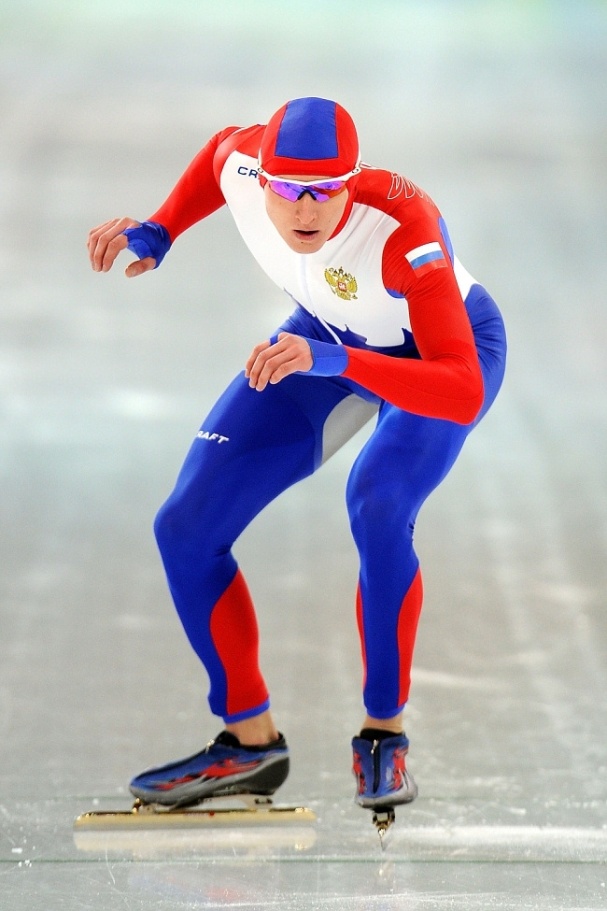 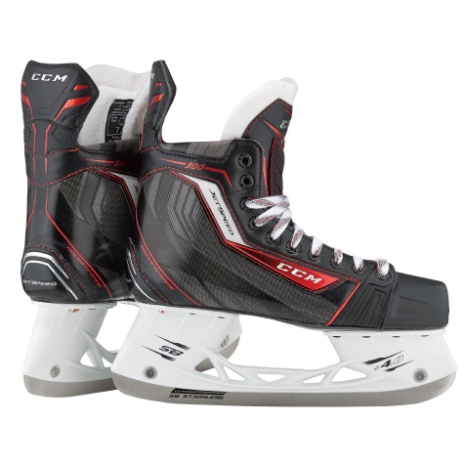 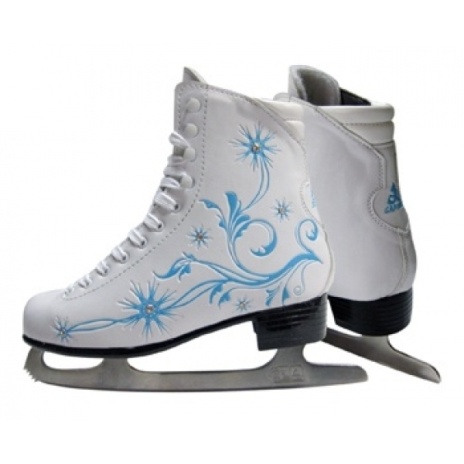 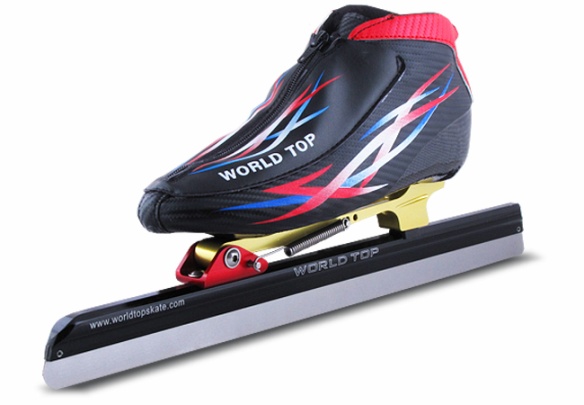 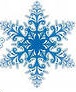 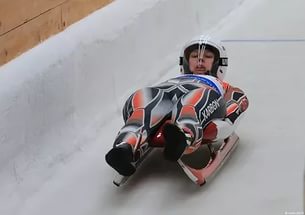 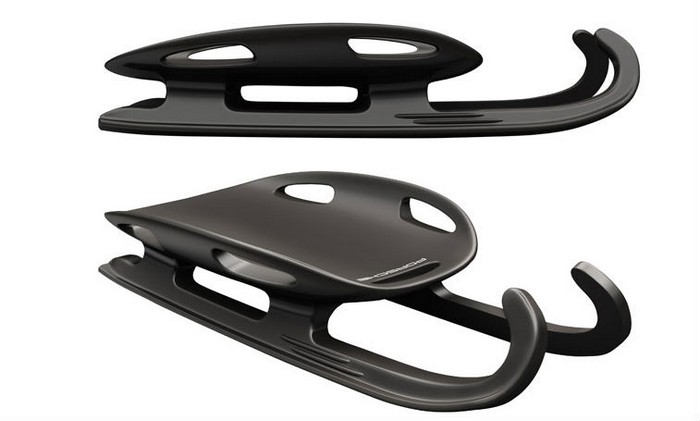 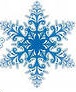 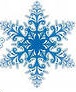 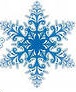 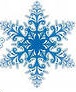 Занимайтесь спортом!
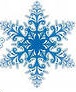 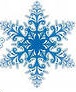